ОТЧЕТ

О ДЕЯТЕЛЬНОСТИ
КОНТРОЛЬНО-СЧЕТНОЙ ПАЛАТЫ
ГОРОДА ТВЕРИ


ЗА 2020 ГОД
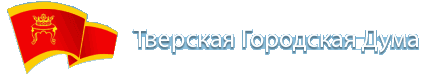 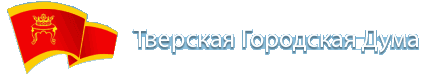 контрольно-счетная палата города Твери
ОСНОВНЫЕ НАПРАВЛЕНИЯ ДЕЯТЕЛЬНОСТИ
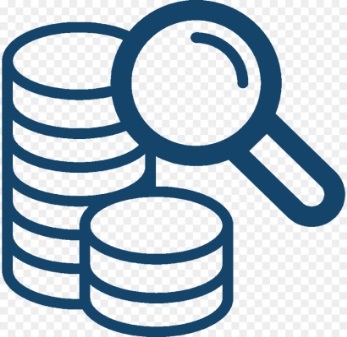 2
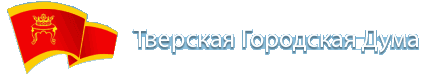 контрольно-счетная палата города Твери
РЕАЛИЗАЦИЯ ДЕЯТЕЛЬНОСТИ
Проведение финансово-экономической экспертизы проекта бюджета на 2021 год, в том числе:                                                                                                                                    - доходная и расходная части, дефицит бюджета, проект АИП                                                                                                                                                
      - проект прогнозного плана (программы) приватизации муниципального 
        имущества
Финансово-экономическая экспертиза проектов муниципальных 
       правовых актов города Твери
Предварительный
контроль
Внешняя проверка отчета Администрации города Твери об исполнении бюджета за 2019 год, в том числе:                                                                                                                                                                                   - бюджетной отчетности главных администраторов бюджетных средств  
       - годового отчета Администрации города Твери об исполнении бюджета
         города
Тематические (контрольные и экспертно-аналитические) мероприятия
Мониторинги в части анализа исполнения:                                                                                                                                   - прогнозного плана (программы) приватизации муниципального имущества
 - плана мероприятий по мобилизации доходов бюджета за 2019-2021 годы  
       - выполнения планов ФХД МУП
       - плана мероприятий в рамках национальных проектов, реализуемых на
        территории города Твери
       - доходной и расходной частей бюджета
Последующий
контроль
3
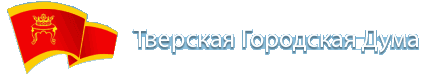 контрольно-счетная палата города Твери
ОСНОВНЫЕ ПОКАЗАТЕЛИ ДЕЯТЕЛЬНОСТИ
4
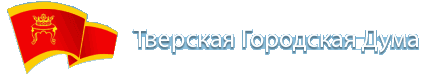 контрольно-счетная палата города Твери
ОБЕСПЕЧЕНИЕ И СОПРОВОЖДЕНИЕ ДЕЯТЕЛЬНОСТИ ТГД
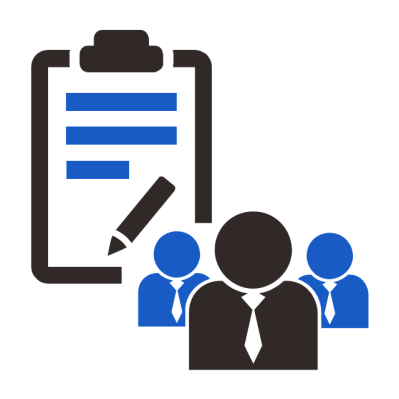 5
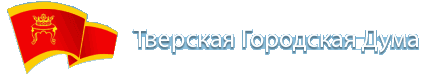 контрольно-счетная палата города Твери
ПРЕДВАРИТЕЛЬНЫЙ КОНТРОЛЬ
Финансово-экономическая экспертиза проекта бюджета города Твери 
на 2021 год
Проект бюджета, в т.ч.:                                                                                                                                      - доходная и расходная части              - проект дефицита бюджета 
- проект АИП                                                                                                                                                
- проект прогнозного плана (программы) приватизации  муниципального имущества
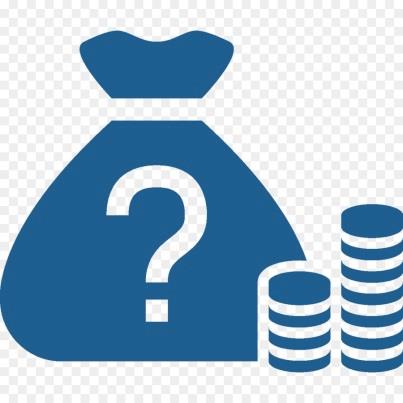 6
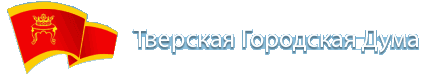 контрольно-счетная палата города Твери
ПРЕДВАРИТЕЛЬНЫЙ КОНТРОЛЬ
Финансово-экономическая экспертиза проектов муниципальных правовых актов города Твери
7
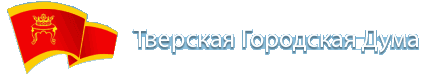 контрольно-счетная палата города Твери
ПОСЛЕДУЮЩИЙ КОНТРОЛЬ
Внешняя проверка годового отчета об исполнении бюджета города Твери за 2019 год
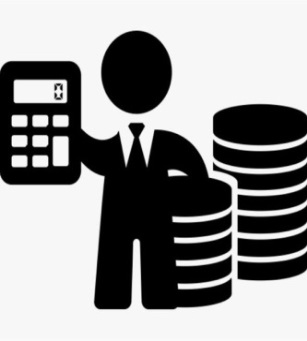 Годовой отчет об исполнении бюджета,
бюджетная отчетность главных администраторов бюджетных средств
8
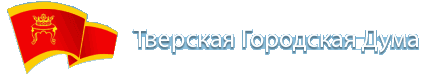 контрольно-счетная палата города Твери
ПОСЛЕДУЮЩИЙ КОНТРОЛЬ
Тематические контрольные и экспертно-аналитические мероприятия
Структура тематических мероприятий по  инициаторам
9
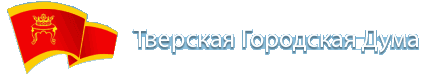 контрольно-счетная палата города Твери
ПОСЛЕДУЮЩИЙ КОНТРОЛЬ
Тематические контрольные и экспертно-аналитические мероприятия
Нецелевое использование бюджетных средств: 1 нарушение на сумму 559,5 тыс. руб.
Выявлено 
 168 нарушений  законодательства   
на общую сумму              182 994,7 тыс. руб., или 14,1% от общей суммы проверенных средств
Нарушения при формировании и исполнении бюджетов: 
21 нарушение на сумму 60 497,8 тыс. руб.
в части
Нарушения ведения бухгалтерского учета, составление и предоставление финансовой отчетности: 44 нарушения на сумму  86 770,8 тыс. руб.
Нарушения в сфере управления и распоряжения муниципальной собственностью: 19 нарушений на сумму    3 469,2 тыс. руб.
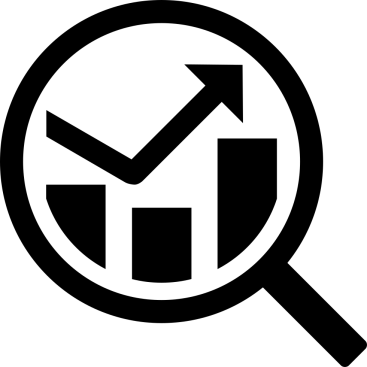 Нарушения при осуществлении муниципальных закупок:    23 нарушения на сумму 18 243,5 тыс. руб.
Иные нарушения законодательства: 60 нарушений на сумму 13 453,9 тыс. руб.
10
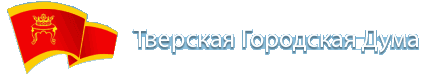 контрольно-счетная палата города Твери
РЕЗУЛЬТАТИВНОСТЬ ДЕЯТЕЛЬНОСТИ КСП
в части повышения доходного потенциала бюджета города Твери
По результатам проведения контрольных и экспертно-аналитических мероприятий объектам проверки даны предложения в части:
- развития доходного потенциала бюджета города в части реализации мероприятий, направленных на повышение доходной части бюджета города Твери за счет налоговых и неналоговых поступлений;
- совершенствования организации работы по управлению муниципальной собственностью, в том числе в части претензионно-исковой деятельности,
что способствовало дополнительным поступлениям в бюджет города в 2020 году в сумме 236 073,0 тыс. руб. (в 2019 году - 308 054,0 тыс. руб.), а также позволит увеличить поступления в доходную часть бюджета города в 2021 году в сумме 237 316,0 тыс. руб.      Параметры доходной части бюджета в 2020 году увеличились на 2 142 604,8 тыс. руб. (в 2019 году - на 2 655 653,5 тыс. руб.)
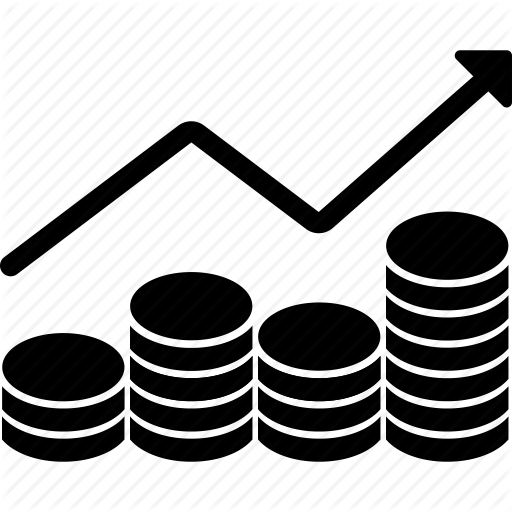 11
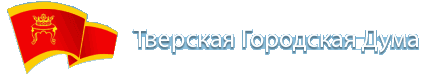 контрольно-счетная палата города Твери
РЕЗУЛЬТАТИВНОСТЬ ДЕЯТЕЛЬНОСТИ КСП
в части расходования средств бюджета города Твери
По результатам проведения контрольных и экспертно-аналитических мероприятий:
устранено 181 финансовое нарушение на общую сумму 329 442,7 тыс. руб. или 86,0% от установленного объема нарушений (в 2019 году - 330 044,9 тыс. руб. или 54,5%); в 2021 году будет возмещено в бюджет города Твери в порядке судебного производства 1 053,3 тыс. руб.
Администрацией города проведены дополнительные мероприятия, направленные на усиление контроля за сохранностью и использованием муниципального имущества, находящегося в оперативном управлении МУП города Твери
организован учет и обеспечена сохранность объектов муниципального имущества, демонтированных с объектов улично-дорожной сети города Твери
начата работа по разработке городской схемы ливневого водоотведения в части проведения технического обследования централизованных систем ливневого водоотведения города Твери
проводится работа по устранению нарушений законодательства в части эффективного и целевого использования муниципального имущества в сфере ритуальных услуг в городе Твери
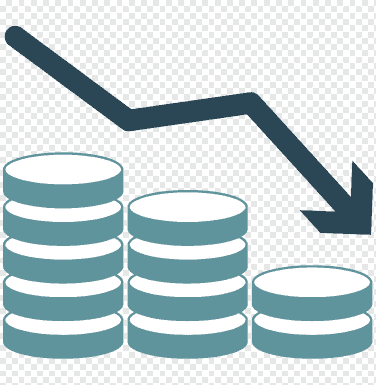 12
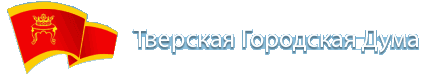 контрольно-счетная палата города Твери
В части деятельности Администрации  города: отсутствие в муниципальном секторе экономики критериев оценки эффективности использования муниципальной собственности, переданной в хозяйственное ведение и оперативное управление
В части благоустройства:          не закончена инвентаризация и паспортизация озелененных территорий общего пользования города Твери, позволяющие оценить реальное состояние зеленых насаждений
СИСТЕМНЫЙ ХАРАКТЕР НЕРЕШЕННЫХ ПРОБЛЕМ
В сфере ЖКХ: чрезмерные расходы бюджета города на содержание муниципального жилищного фонда: свободного, непригодного для проживания и находящегося в незаконном пользовании
В части деятельности муниципальных предприятий и учреждений: отсутствие должного контроля со стороны Администрации города за деятельностью МУП
В части разработки и утверждения МП:       несоответствие показателей (индикаторов) МП показателям, определенным документами стратегического планирования
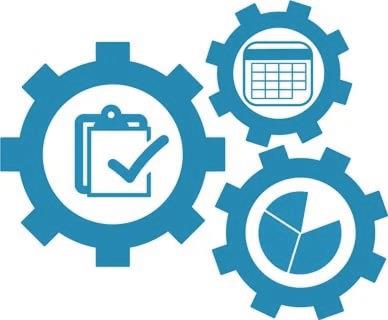 13
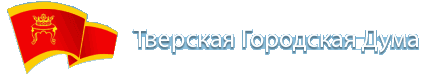 контрольно-счетная палата города Твери
ПУБЛИЧНОСТЬ И ИНФОРМАЦИОННОЕ ОБЕСПЕЧЕНИЕ 


◄Cайт Контрольно-счетной палаты
города Твери www.ksptver.ru 
- правовые основы деятельности
- результаты контрольных и экспертно-
аналитических мероприятий
- план деятельности
- отчеты о выполнении плана деятельности
- порядок приема и рассмотрения обращений
- новости и фотоматериалы
- иные сведения

◄ Обращения юридических и физических лиц,
в том числе поступивших в форме электронного
документа 
30 обращений в части правомерности и эффективности
расходования бюджетных средств и использования 
муниципального имущества
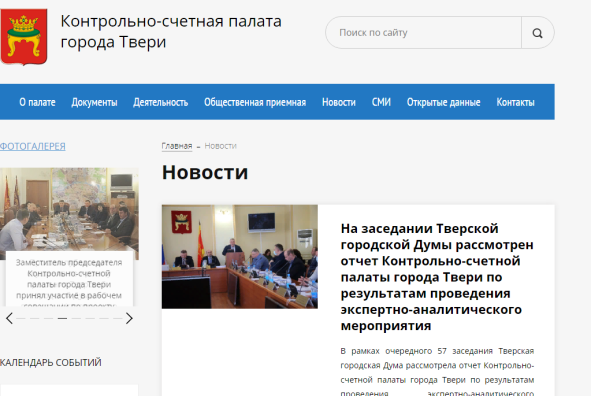 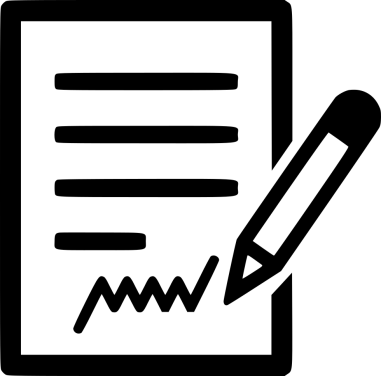 14
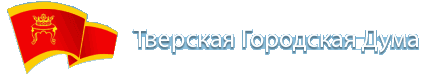 контрольно-счетная палата города ТВЕРИ
СПАСИБО ЗА ВНИМАНИЕ !
15